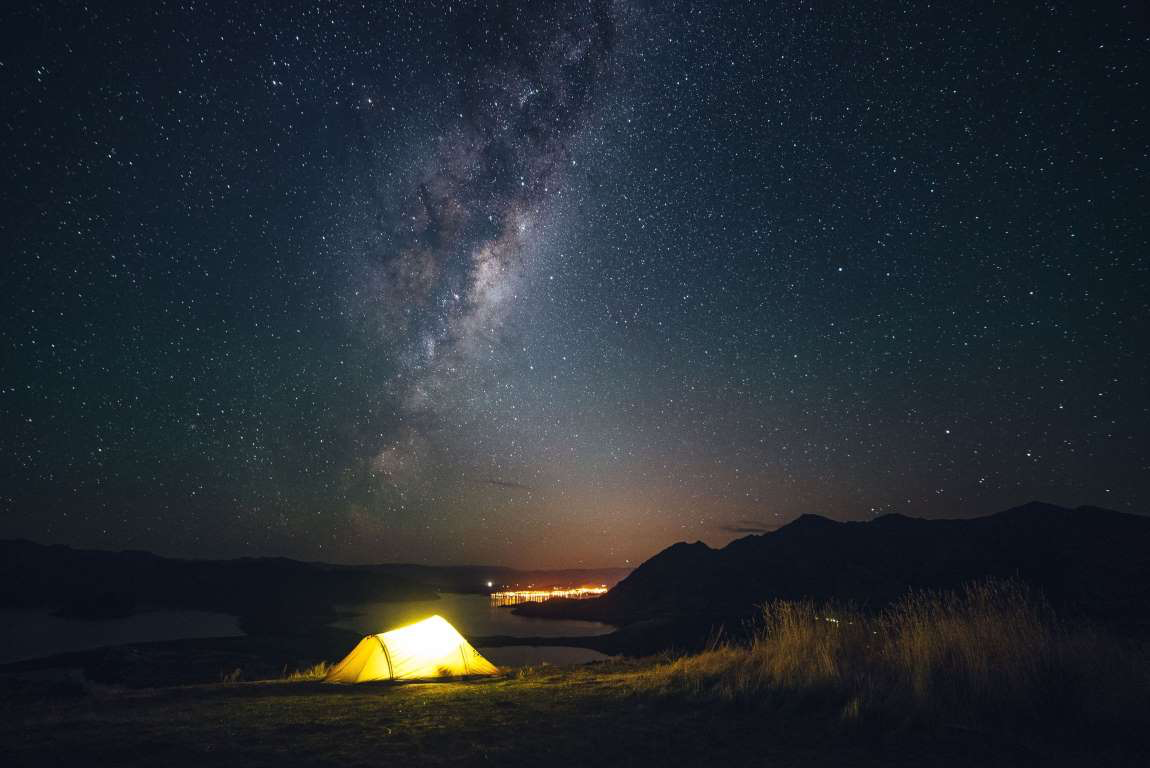 Welcome to NORTHWOOD
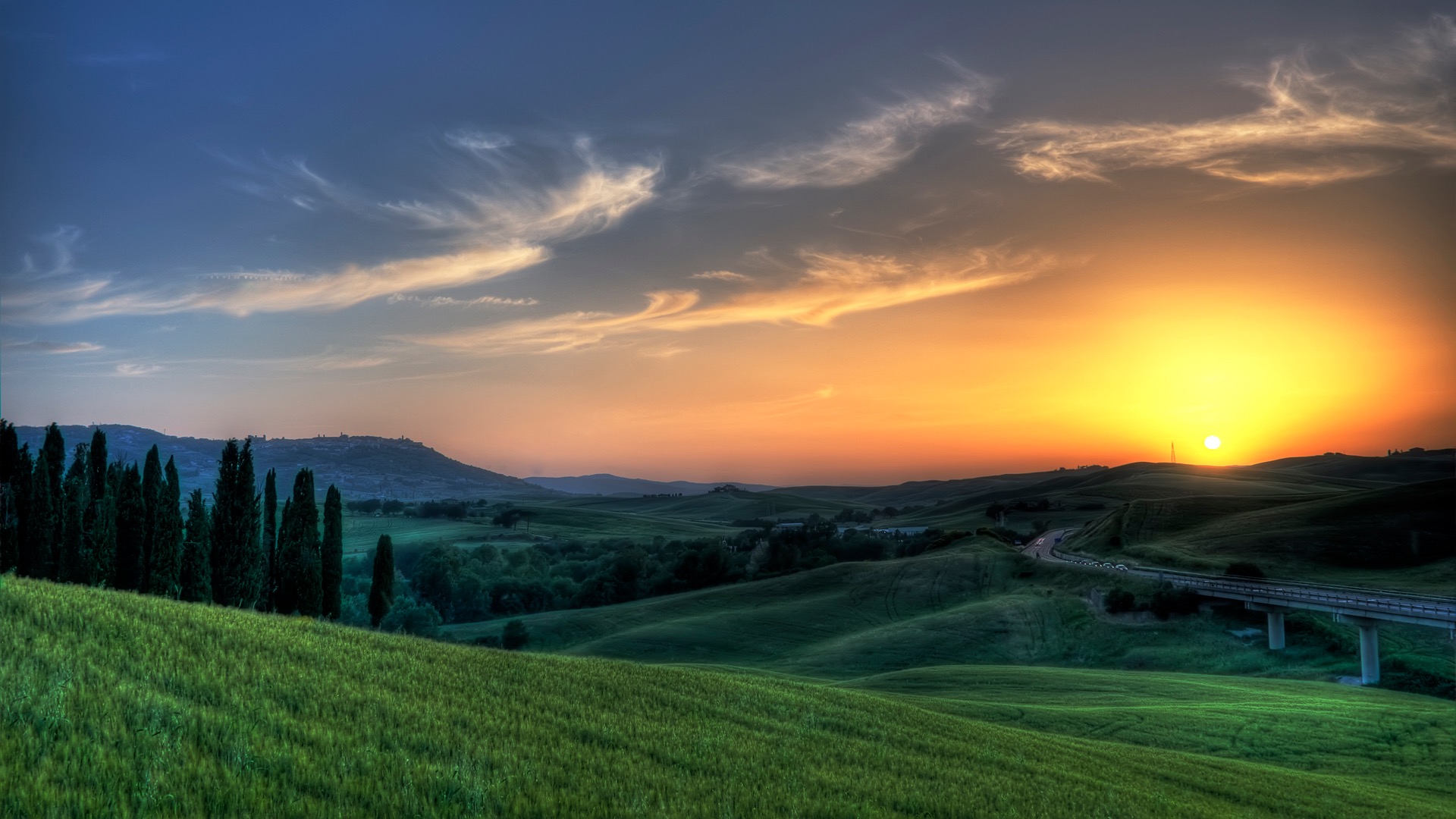 Be Still
What to do when it all falls apart
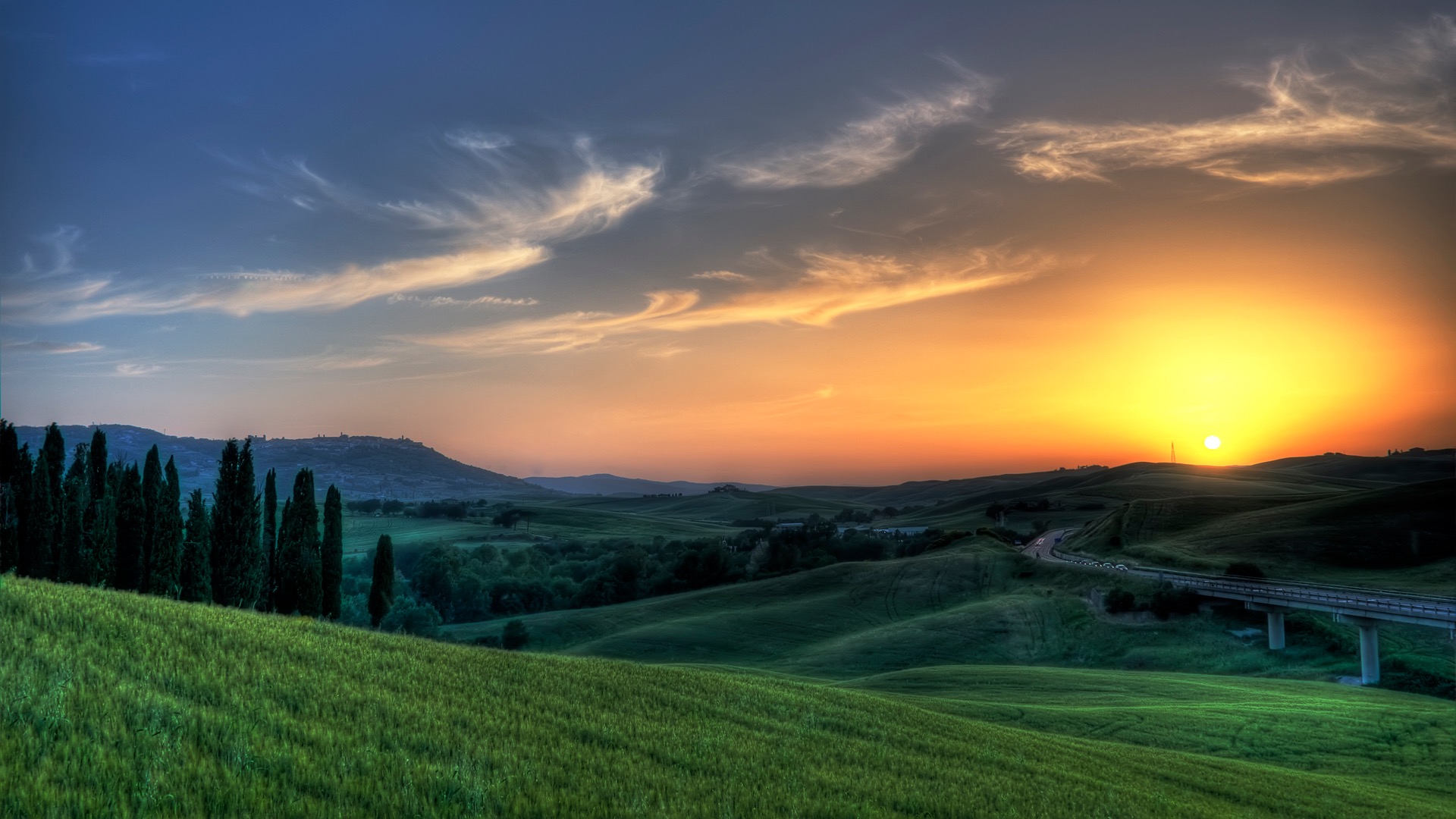 Be patient.
Look to God.
Do good.
1 Fret not yourself because of evildoers;	be not envious of wrongdoers!2 For they will soon fade like the grass	and wither like the green herb.
1 Fret not yourself because of evildoers;	be not envious of wrongdoers!2 For they will soon fade like the grass	and wither like the green herb.
1 Fret not yourself because of evildoers;	be not envious of wrongdoers!2 For they will soon fade like the grass	and wither like the green herb.
3 Trust in the LORD, and do good;	dwell in the land and befriend 	faithfulness.4 Delight yourself in the LORD,	and he will give you the desires of 	your heart.
3 Trust in the LORD, and do good;	dwell in the land and befriend 	faithfulness.4 Delight yourself in the LORD,	and he will give you the desires of 	your heart.
3 Trust in the LORD, and do good;	dwell in the land and befriend 	faithfulness.4 Delight yourself in the LORD,	and he will give you the desires of 	your heart.
5 Commit your way to the LORD;	trust in him, and he will act.6 He will bring forth your righteousness 		as the light,	and your justice as the noonday.
5 Commit your way to the LORD;	trust in him, and he will act.6 He will bring forth your righteousness 		as the light,	and your justice as the noonday.
7 Be still before the LORD and wait 			patiently for him;	fret not yourself over the one who 		prospers in his way,	over the man who carries out evil 			devices!
7 Be still before the LORD and wait 			patiently for him;	fret not yourself over the one who 		prospers in his way,	over the man who carries out evil 			devices!
7 Be still before the LORD and wait 			patiently for him;	fret not yourself over the one who 		prospers in his way,	over the man who carries out evil 			devices!
8 Refrain from anger, and forsake wrath!	Fret not yourself; it tends only to 			evil.9 For the evildoers shall be cut off,	but those who wait for the LORD 			shall inherit the land.
8 Refrain from anger, and forsake wrath!	Fret not yourself; it tends only to 			evil.9 For the evildoers shall be cut off,	but those who wait for the LORD 			shall inherit the land.
8 Refrain from anger, and forsake wrath!	Fret not yourself; it tends only to 			evil.9 For the evildoers shall be cut off,	but those who wait for the LORD 			shall inherit the land.
10 In just a little while, the wicked will 			be no more;	though you look carefully at his 			place, he will not be there.11 But the meek shall inherit the land	and delight themselves in abundant 		peace.
10 In just a little while, the wicked will 			be no more;	though you look carefully at his 			place, he will not be there.11 But the meek shall inherit the land	and delight themselves in abundant 		peace.
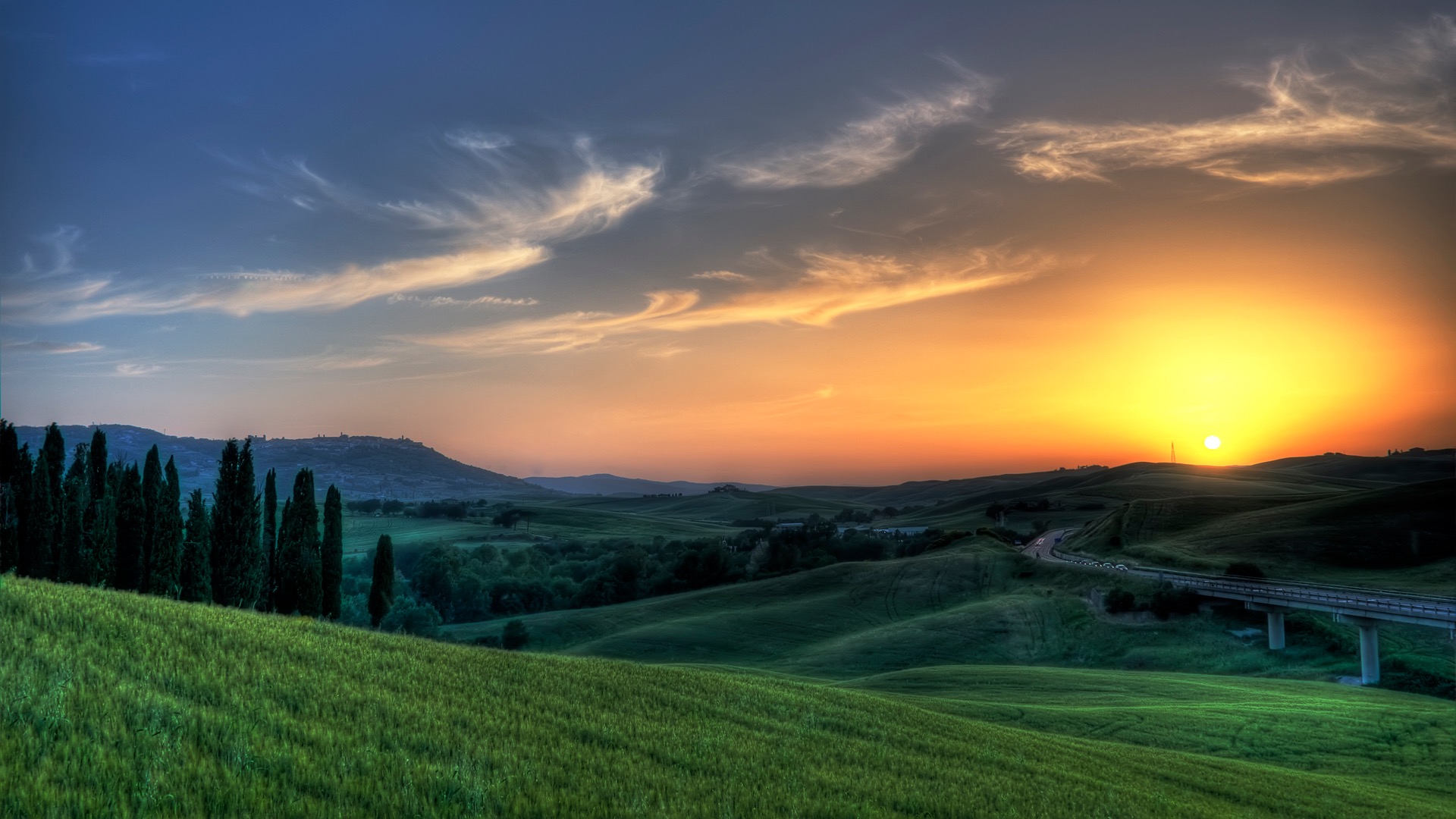